تسعه وعشرون: التضخم(النظريات والمعالجه)
-انواع التضخم واثاره
نظريات التضخم وعلاجه
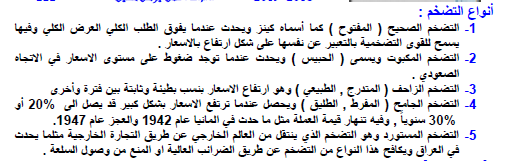 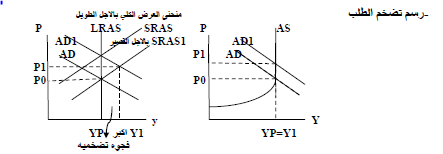 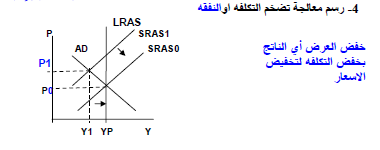 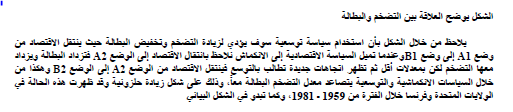